Welcome to Acorn class
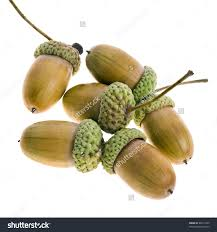 When you arrive in Acorn class (instructions to the children)
Wait at the small gate at the bottom of the slope with your adult. Soon a school adult will come down and welcome you up the slope and into Acorn outdoor area. 
When you come into the classroom please pop your coats and bags onto your pegs, find your name card and pop it into the basket and then give your hands a good wash!
Find an activity you would like to do in the room and enjoy!
Your drawer will have your name card in and a whiteboard and pen so you can have a go at writing your name is you wish. 
Adults in the room will come and talk to you, play alongside you and make the start to the day a positive and happy one. 
When you hear the small hand bell ring, it will be time to sit on the carpet and say good morning to everyone.
When it is time to go home!(instructions for parents)
If someone different is collecting your child, or if they are going home on the bus (Reception children only), please tell the member of staff who meets you in the morning and they will make a note of this. We will always call you to check if we are unsure. Please be reassured a school adult will make sure your child is safely put on the bus and strapped in.
 If your child arrives on the bus you may wish to write a note for the week or maybe use a small diary (kept in your child’s book bag) that can be checked.
At home time we will unlock the gates and you will need to come into the outdoor area where you will be reunited with your child. 
If your child is attending After School Care (Reception children only) they will be collected by a school adult and taken to the school hall.
Reading in the Early Years
Teaching Of Phonics and Grammar
In Acorn and Beech class the children are taught synthetic phonics using the Jolly Phonics approach. This is a fast paced, fun and engaging phonics programme which equips the children to recognise phonemes (letter sounds) and graphemes as soon as they start school.
The children then begin to be introduced to ‘tricky words’(words which can not be decoded e.., the, was)
The children are taught to segment and blend phonemes to enable them to read words. Once they have secured enough phonemes needed to be successful in this, will begin to bring ‘Word bags’ home to practise these skills. 
For more information, please look on the phonics page of the school website http://www.sibford-gower.oxon.sch.uk/phonics.html

Teaching of Reading
Reading skills are taught in school through the phonics approach outlined above.
The children are expected to read and share books at home with an adult everyday. 
Children will bring home a reading book matched to their phonic ability to read with an adult as well as a book of their choice from our school library.
We will listen to and talk about these books with the children individually regularly. 
Children will be read to regularly so they develop a joy of books and story language as they develop their language and communication skills.
Additional Information
Acorn class dynamics: Acorn class is made up Nursery (from age 3) and Reception children. The children are taught with a ‘stage, not age’ approach, allowing for a personalised approach to learning. 
Attendance: This is important, not only because it is a statutory requirement (Reception children) , but also because children enjoy the routine and structure of the school day. They form friendships and bonds with their ‘school family’ and quickly become familiar with routines and expectations. If your child does not attend school regularly it may be harder for them to feel secure in school and build on those essential early relationships. It is essential that, if your child is not able to attend school for any reason, you let the school know as soon as possible via the absence line.
Assemblies & Dinner time: Children in Reception will take part in whole school assemblies during the week in the hall. Children in nursery will stay on Acorn and have story/talk time or be involved in a different activity. Children in Reception will eat their lunch in the school hall, whilst nursery children will enjoy a low key lunch time in Acorn.
PE kit: PE for Acorn class will take place on a Tuesday initially (another day will be added), so please can children come to school wearing their PE kits EVERY TUESDAY. They will need trainers, a warm top and joggers (if cold) as PE will take place outside initially. A sun hat may also be required. 
Forest school: More information about Forest school will be shared in the first half term.
Spare clothes: If your child is likely to need spare clothes (e.g. in case of ‘accidents’) please can they bring in a clearly named (on the outside), drawstring bag which is easy to hang up.  We will arrange for it to be kept on peg away from the class. 
No Toys or extra equipment will be allowed into the classroom.